Hunger and Poverty
Stats you can use from elca world hunger
How to Use
Information is current to May 2016
For the United States, the most recent data is from 2014.
For global stats, the most recent data is from 2012 (poverty) and 2014 (food insecurity)
In the United States, the poverty threshold for a family of four is $23,430 per year.  Households with less income than this are “in poverty.”
Globally, the World Bank defines people living on less than US$1.90 per day as living in “extreme poverty.”
Slides for the United States are indicated by a map at the bottom right corner
Slides for global statistics are indicated by a small globe at the bottom right corner
Sources used are named on the second slide
Sources
US Census Bureau (US poverty)
Current Population Survey
American Community Survey
US Dept. of Agriculture, State of Food Security (US hunger)
Food and Agriculture Organization of the UN – The State of Food Insecurity in the World (global food security)
World Bank – global poverty
[Speaker Notes: Include challenges to some measures]
Hunger by the Numbers (United States)
46.7 million Americans were living in poverty in 2014
About 14.8% of Americans
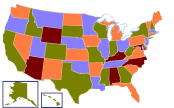 [Speaker Notes: Not statistically different then 2013 
http://www.census.gov/content/dam/Census/library/publications/2015/demo/p60-252.pdf]
Food Insecurity – United States
Low food insecurity	
48.1 million Americans in food-insecure households 
About  15.4%
Very low food insecurity 
12.4 million adults
914,000 children 
About 5.6%
*Food insecurity in the United States tends to be episodic, rather than chronic
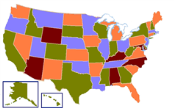 [Speaker Notes: http://www.census.gov/content/dam/Census/library/publications/2015/demo/p60-252.pdf]
Poverty & 	age – Percent of population below the poverty threshold
Children under 18
21.1% - 15.5 mil
Adults 18-64
13.5% - 26.5 mil
Seniors 65 & older
10% - 4.6 mil
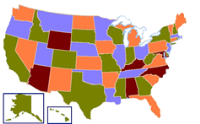 [Speaker Notes: http://www.census.gov/content/dam/Census/library/publications/2015/demo/p60-252.pdf]
Global Hunger by the Numbers
795 million people around the world are food insecure
About 1 in 9 people (11.5%)
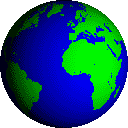 [Speaker Notes: http://www.fao.org/3/a-i4646e.pdf]
Prevalence of Undernourishment (est. 2014-2016)
12.1%
20.0%
5.5%
14.2%
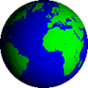 Extreme Poverty - Global
A NEW LINE – $1.90 PER DAY (used to be $1.25/day)

2012 – 896 million people 
About 12.7%

1990 – 1.95 billion
About 37%
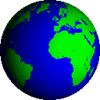 [Speaker Notes: http://www.worldbank.org/en/topic/poverty/overview
http://www.worldbank.org/en/news/press-release/2015/10/04/world-bank-forecasts-global-poverty-to-fall-below-10-for-first-time-major-hurdles-remain-in-goal-to-end-poverty-by-2030]